Jan 2011
Project: IEEE P802.15 Working Group for Wireless Personal Area Networks (WPANs)

Submission Title: 802.15.4k Channel Model Proposal
Date Submitted: July 19, 2011	
Source: Sourav Dey, On-Ramp Wireless

Re: 802.15.4k 
Abstract:	This presentation summarizes the discussions of channel model subgroup since the April, 2011 802.15.4k meeting in Palm Springs. It addresses various channel characteristics that should be addressed by LECIM PHY proposals.  In addition, it proposes a potential RF path loss model.
Purpose:	Propose a LECIM channel model for use in evaluating PHY proposals.
Notice:	This document has been prepared to assist the IEEE P802.15.  It is offered as a basis for discussion and is not binding on the contributing individual(s) or organization(s). The material in this document is subject to change in form and content after further study. The contributor(s) reserve(s) the right to add, amend or withdraw material contained herein.

Release:	The contributor acknowledges and accepts that this contribution becomes the property of IEEE and may be made publicly available by P802.15.
Slide 1
Sourav Dey, On-Ramp Wireless
Jan 2011
802.15.4k LECIM Channel Model Update
7/19/2011
Slide 2
Sourav Dey, On-Ramp Wireless
July 2011
Purpose
Summarize current state of channel model 
Identify key characteristics of LECIM channel
Ideas shared on TG4k conference calls
Ideas shared on TG4k Reflector

References
DCN-802.15-11-0464-00-004k
DCN-802.15-11-0465-00-004k
DCN-802.15-11-0507-00-004k
Slide 3
Sourav Dey, On-Ramp Wireless
July 2011
Basic Assumptions
Focus on star topology, e.g. endpoint <-> collector
Focus on outdoor propagation with (optional) additional loss due to penetration into underground vaults, etc.
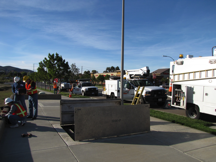 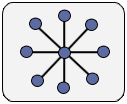 Slide 4
Sourav Dey, On-Ramp Wireless
July 2011
RF Path Loss Model
Range is king!
Coverage into difficult locations is stated goal of LECIM PHY.
PHY proposals will be evaluated in part on the coverage they can get which still supporting the desired bit-rate (< 40 kbps)

Possible Scenarios
Underground vault from utility-pole height antenna
Pad mount transformer from a cell-tower antenna 
Backcountry sensor from mountaintop antenna farm
Slide 5
Sourav Dey, On-Ramp Wireless
July 2011
RF Path Loss Model
Frequency
Dependent on PHY proposal
Transmit Power
Dependent on regional regulations for frequency band
Antenna Gain
Dependent on regional regulations for frequency band
Uplink and Downlink 
Separate path loss calculations for each direction
Potentially different impairments, antennas, etc.
Slide 6
Sourav Dey, On-Ramp Wireless
July 2011
RF Path Loss Line Items
Penetration Loss
Underground Vaults = ~40 dB
Indoor Sensor Locations = ~20 dB
Shadowing Margin
Nominal margin of 2s = 16 dB to account for clutter variation 
See DCH 15-11.0375-00-004k for more info
Propagation Loss
Okamura-Hata Model for 150-1500 MHz
Cost 231-Hata Model for 1500-2400 MHz
Interference
Due to out of system interference at advantaged collector
See DCN 15-11-0074-00-004k  for more info
Slide 7
Sourav Dey, On-Ramp Wireless
July 2011
RF Path Loss Excel Spreadsheet
Slide 8
Sourav Dey, On-Ramp Wireless
July 2011
Okamura-Hata Propagation Model
Frequencies: 150-1500 MHz
Terrain: Urban, Suburban, Rural
Valid Collector Antenna Height: 30-200m
Valid Endpoint Antenna Height: 1-10m
Distance: 1-20 km
Equations courtesy of DCN-802.15-11-0507-00-004k
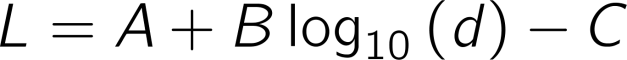 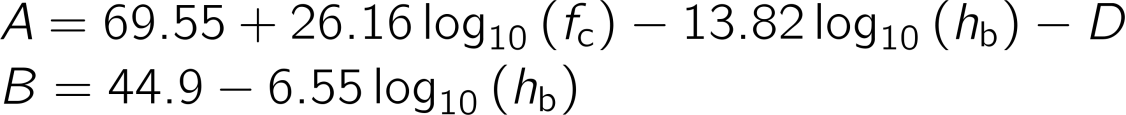 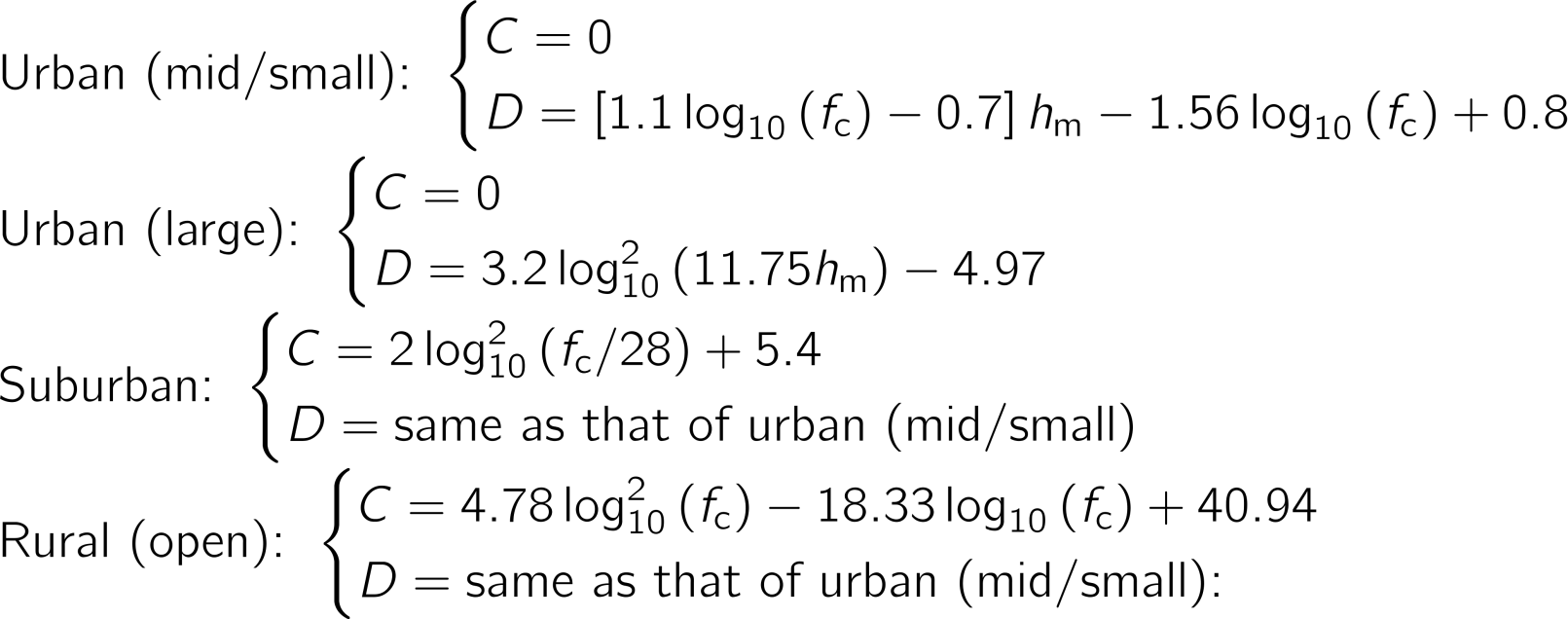 Slide 9
Sourav Dey, On-Ramp Wireless
July 2011
Cost 231-Hata Model
Frequencies: 1500-2400 MHz
Terrain: Urban, Suburban
Valid Collector Antenna Height: 30-200m
Valid Endpoint Antenna Height: 1-10m
Distance: 1-20 km
Equations courtesy of DCN-802.15-11-0507-00-004k
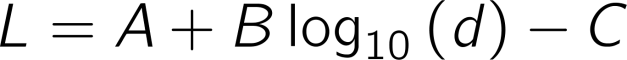 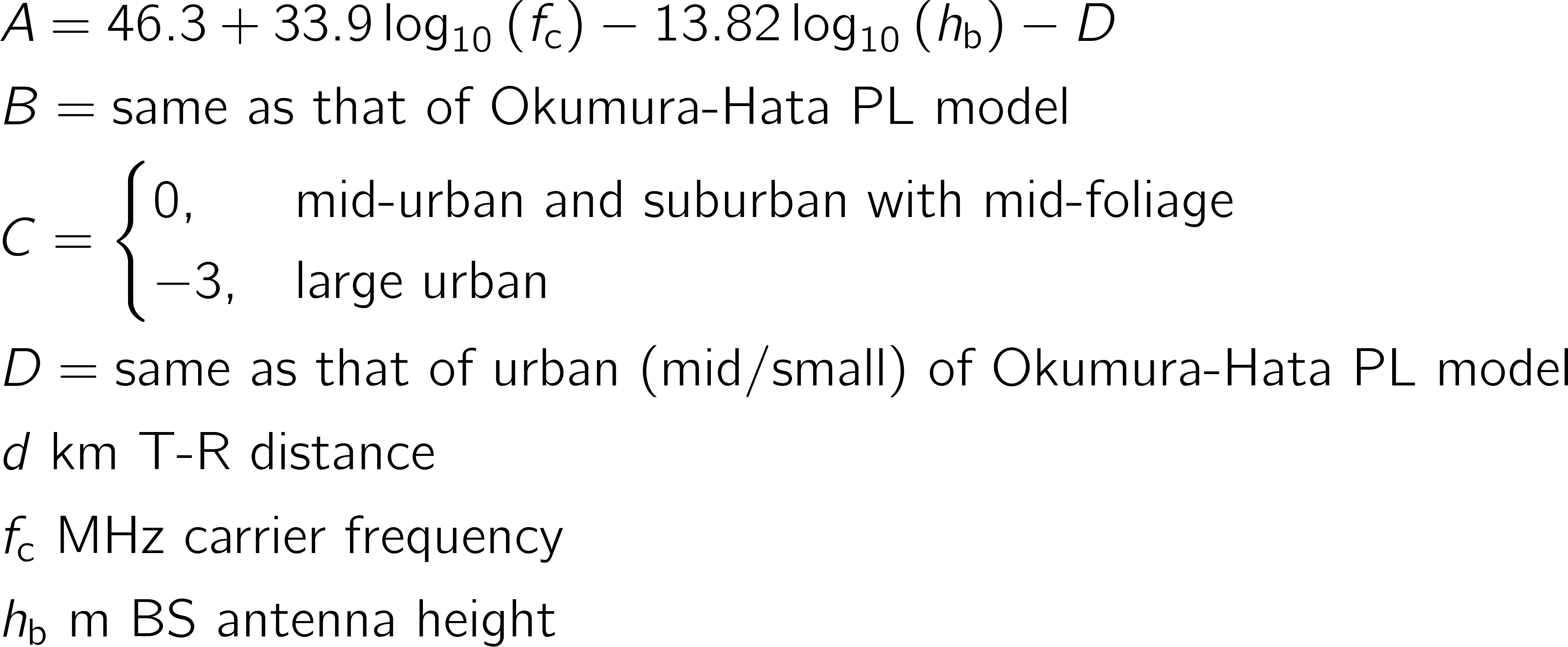 Slide 10
Sourav Dey, On-Ramp Wireless
July 2011
RF Path Loss Excel Spreadsheet
Slide 11
Sourav Dey, On-Ramp Wireless
July 2011
Channel Power Delay Profile
Multipath exists in any wireless system, but low data rate means long symbols which means delay spread << symbol duration
From analysis in DCN-802.15-11-0507-00-004k propose that PHYs need to be robust to delay spread up to 5 usec 
Robustness can be left qualitative
E.g. long symbol times for narrowband modulation
E.g. RAKE receiver for DSSS
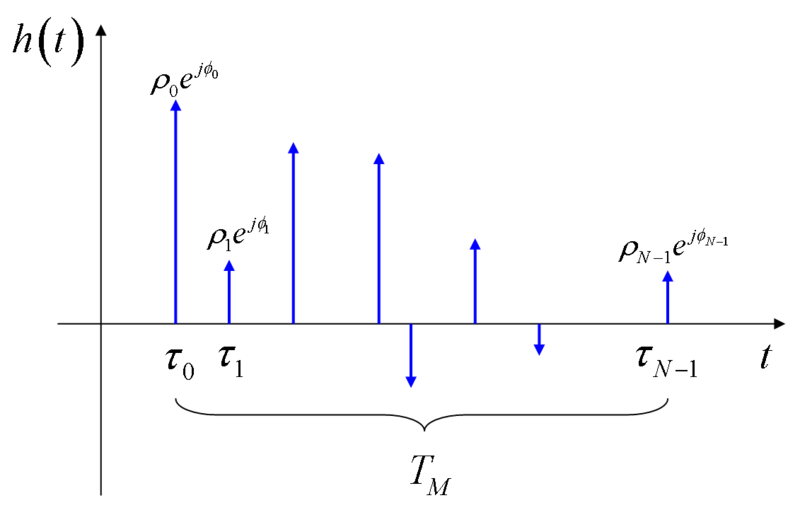 Slide 12
Sourav Dey, On-Ramp Wireless
July 2011
Channel Coherence Time
Coherence time is defined as the time over which the channel auto-correlation is non-zero, i.e. measures time-varying nature of channel
A robust PHY with low data rate will have long symbols, so it will not be expected that the channel is stationary over a PHY packet.  
Symbol times should be < coherence time
Each packet should have some protection for this channel variation 
It will be assumed that packets will be lost due to deep fades  
There should be mechanisms at the MAC (or adaptation) layer to mitigate the loss of packets
Need to characterize the channel coherence times for the bands of interest, e.g. 900 MHz, 2.4 MHz, etc.
Coherence times for the LECIM channel are similar to stationary cellular channels.
Slide 13
Sourav Dey, On-Ramp Wireless
July 2011
Interference
Interference is problem at both the endpoint and collector sites (especially if elevated).  
Interference is mostly caused from other closely located transmitters in or near the same band.
This is particularly true in unlicensed bands. 
See DCN 15-11-0074-00-004k for more details for the US 2.4 GHz band
Proposals should consider the rejection of co-channel, adjacent channel, and broadband interference sources.
Potential Models
1 MHz broadband noise source with 10 dB Rise over thermal
100 KHz noise source with 10 dB rise over thermal
 10 KHz noise source with 10 dB rise over thermal
 Pulse jammers with a 250 usec duty cycle
Slide 14
Sourav Dey, On-Ramp Wireless
July 2011
Changing Link Conditions
The wireless conditions change over time and this needs to be communicated between the collector and the endpoint.  
Channel characteristics
Interference conditions
PHY proposals should be robust to dynamic wireless conditions
That robustness can be left qualitative
e.g. adaptation of modulation to changing link conditions, etc.
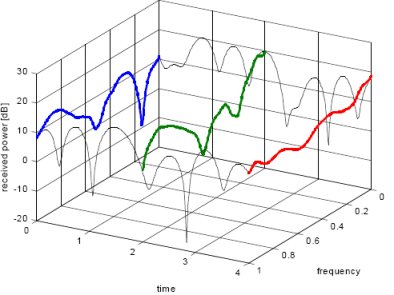 Slide 15
Sourav Dey, On-Ramp Wireless
July 2011
Varied Path Loss Between Endpoints
LECIM devices scattered over a large area
Possible loss range up to 80 dB between devices
Difference between devices close to the collector and the disadvantaged devices far from the collector

Proposals must be robust to large range of path losses 
Robustness can be left qualitative  
Robustness includes dealing with the near-far problem and potential hidden node problems
Slide 16
Sourav Dey, On-Ramp Wireless
July 2011
Conclusions
Identified Key Characteristics of LECIM Channel
Quantitative where necessary, qualitative where possible
Next Steps
Need to better understand power delay profiles for longer ranges and particular environments
Need to better understand channel coherence time
PHY proposals should address these characteristics for their particular design
Slide 17
Sourav Dey, On-Ramp Wireless